III SIMPÓSIO INTEGRADO DE SAÚDE
TÍTULOSUBTÍTULO (SE HOUVER)Nome Sobrenome1, Nome sobrenome1, Nome Sobrenome21Acadêmicos (as) do Curso de XXXX – FACULDADE CAMPO REAL2 Docente Orientador do curso de XXXX – FACULDADE CAMPO REALe-mail: apresentador@email.com.br
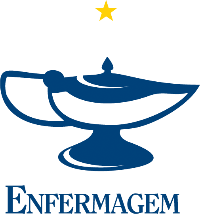 INTRODUÇÃO
          Com embasamento teórico, cujas referências deverão constar nas referências (final do pôster).








OBJETIVO
          Fonte tamanho 36 a 40













  MATERIAIS E MÉTODOS ou CASUÍSTICA E MÉTODOS
          Fonte tamanho 36 a 40





RESULTADOS
           Fonte tamanho 36 a 40
Tabela 1 – Título (caso haja tabela)
Colocar o título na parte superior da tabela, formatado à esquerda
CONCLUSÃO
         Fonte tamanho 36 a 40
Gráfico 1 ou Figura 1– Título (caso haja gráfico ou figura)
Colocar na parte inferior do gráfico ou figura, , formatado à esquerda
REFERÊNCIAS

XXXX fonte tamanho 28
XXXXX
XXXX
XXXXX
III SIMPÓSIO INTEGRADO DE SAÚDE
TÍTULOSUBTÍTULO (SE HOUVER)Nome Sobrenome1, Nome sobrenome1, Nome Sobrenome21Acadêmicos (as) do Curso de XXXX – FACULDADE CAMPO REAL2 Docente Orientador do curso de XXXX – FACULDADE CAMPO REALe-mail: apresentador@email.com.br
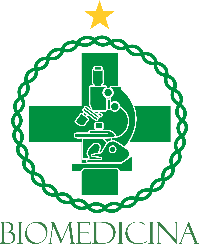 INTRODUÇÃO
          Com embasamento teórico, cujas referências deverão constar nas referências (final do pôster).








OBJETIVO
          Fonte tamanho 36 a 40













  MATERIAIS E MÉTODOS ou CASUÍSTICA E MÉTODOS
          Fonte tamanho 36 a 40





RESULTADOS
           Fonte tamanho 36 a 40
Tabela 1 – Título (caso haja tabela)
Colocar o título na parte superior da tabela, formatado à esquerda
CONCLUSÃO
         Fonte tamanho 36 a 40
Gráfico 1 ou Figura 1– Título (caso haja gráfico ou figura)
Colocar na parte inferior do gráfico ou figura, , formatado à esquerda
REFERÊNCIAS

XXXX fonte tamanho 28
XXXXX
XXXX
XXXXX